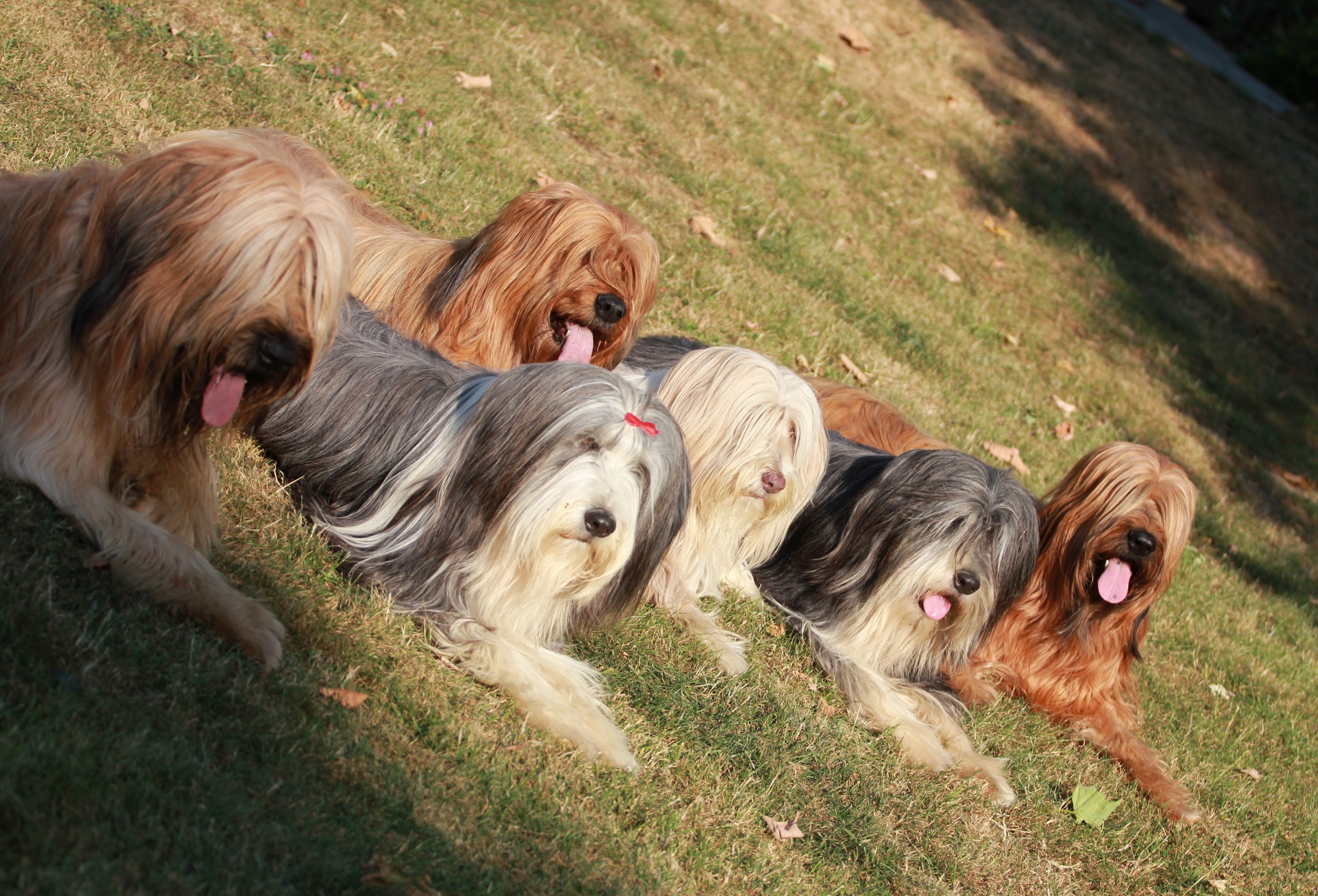 De 2015 à 2016
L’année des chiens des Jalots
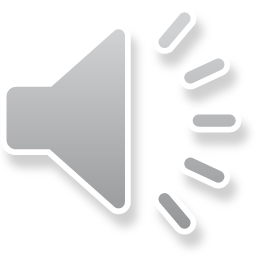 Les « C »
Cassis et Cerise jouent les retraitées en forme et Cassis est toujours accro, plus que jamais à la balle……
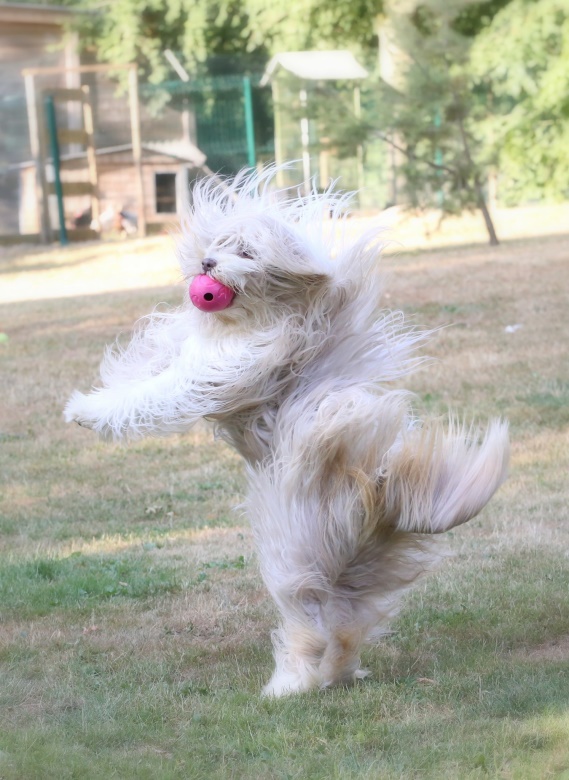 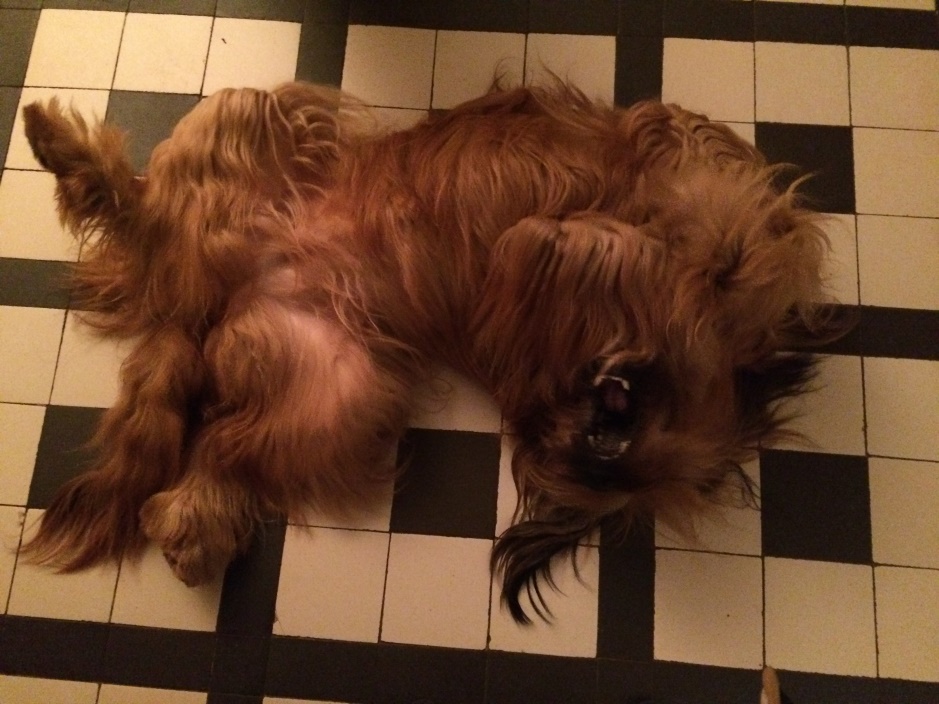 La « F »
…. Continue sa formation
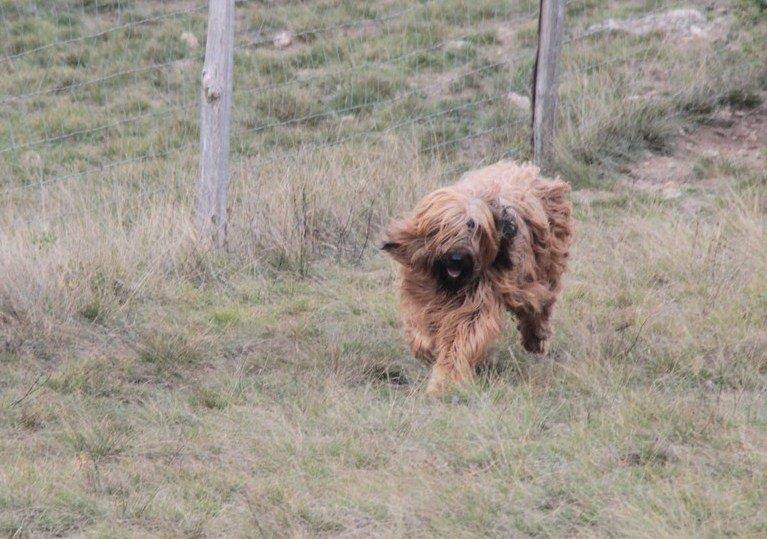 LES « G »
….ont commencés les concours d’agility, et de troupeau pour Gaby….
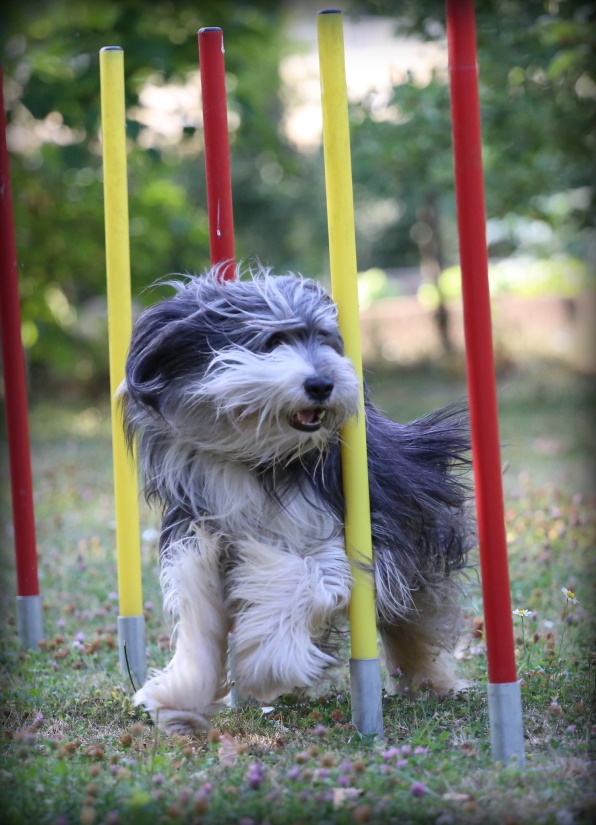 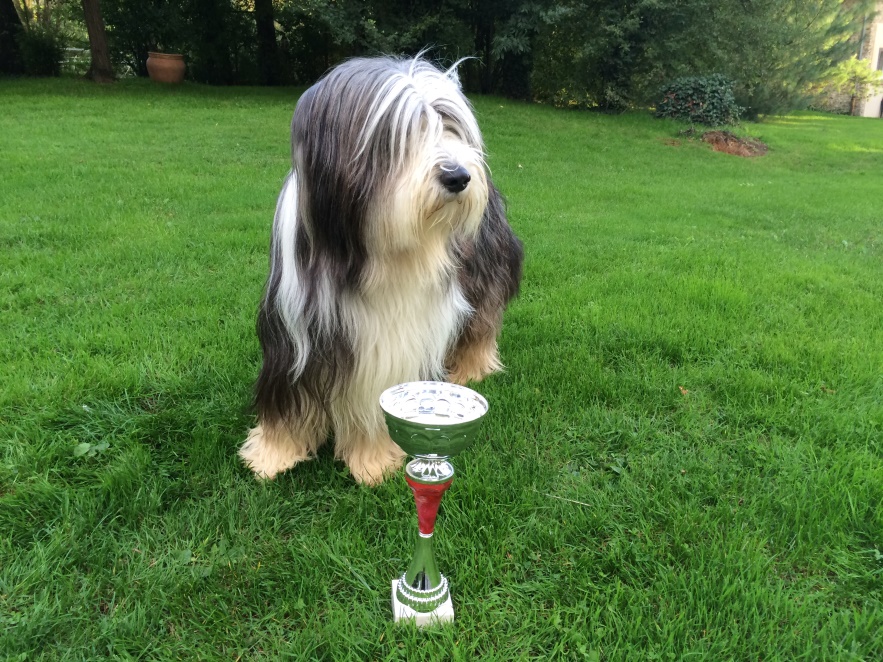 Le « I »

……Commence sa formation
En route pour 2016
Ils vous souhaitent tous une bonne, belle et heureuse année 2016!!! Paix Amour et Joie pour vous et vos proches.

2				
	0
		1
			6
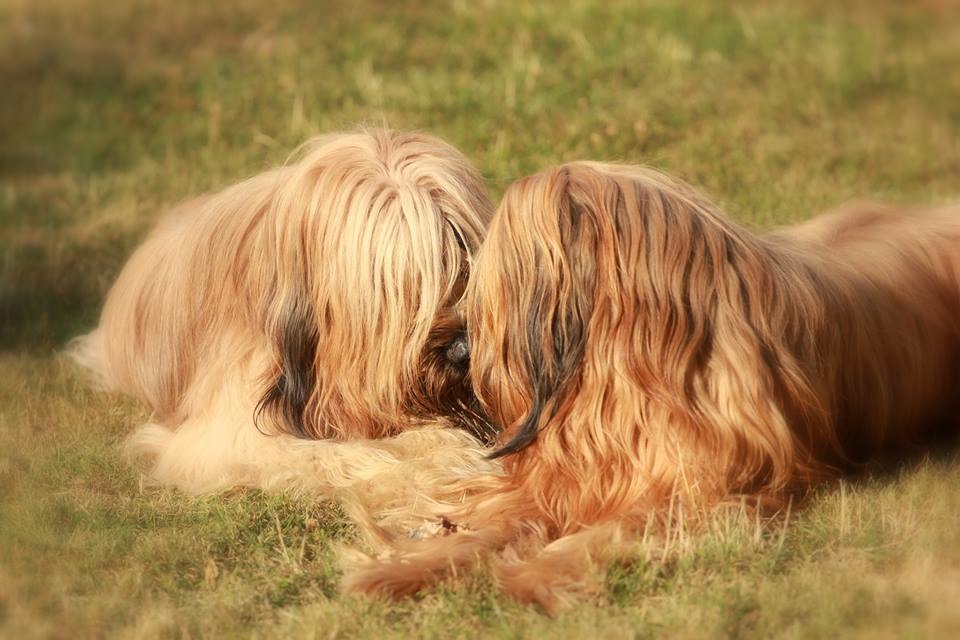